Biochemical Aspects of Digestion of Lipids
Dr. Usman Ghani

GIT Block
Objectives
By the end of this lecture the Second Year students will be able to:
Understand the process of digestion of dietary lipids including, the organs involved, the enzymes required, and the end products.
Study the synthesis, secretion and fate of chylomicron
Understand the clinical manifestations of  diseases that involve defective lipid digestion and/or absorption (indigestion and malabsorption syndrome)
Overview
Dietary lipid: organs and enzymes
Lipid digestion in the stomach and intestine
Lipid degradation by the pancreatic enzymes
Pancreatic insufficiency
Control of lipid digestion
Lipid absorption, re-synthesis and secretion
Lipid malabsorption
Dietary lipids
Dietary lipids intake is ~81 g/day
	Triacylglycerol is >90%
	The remainder includes:
Cholesterol
Cholesterol ester
Phospholipids
Glycolipids
Free fatty acids
Dietary lipids: Organs and Enzymes
Stomach
Lingual lipase
Gastric lipase
Small intestine
Lipase / C0-lipase
Cholesterol esterase
Phospholipase A2
Lysophospholipase
Lipids digestion in the stomach
Catalyzed by an acid-stable lipase (lingual lipase)

Triacyglycerols (TAGs) are hydrolyzed by the lipases secreted:
Under the tongue and gastric mucosa

Acid lipases are important for lipid (milk fat) digestion in neonates and patients with pancreatic insufficiency
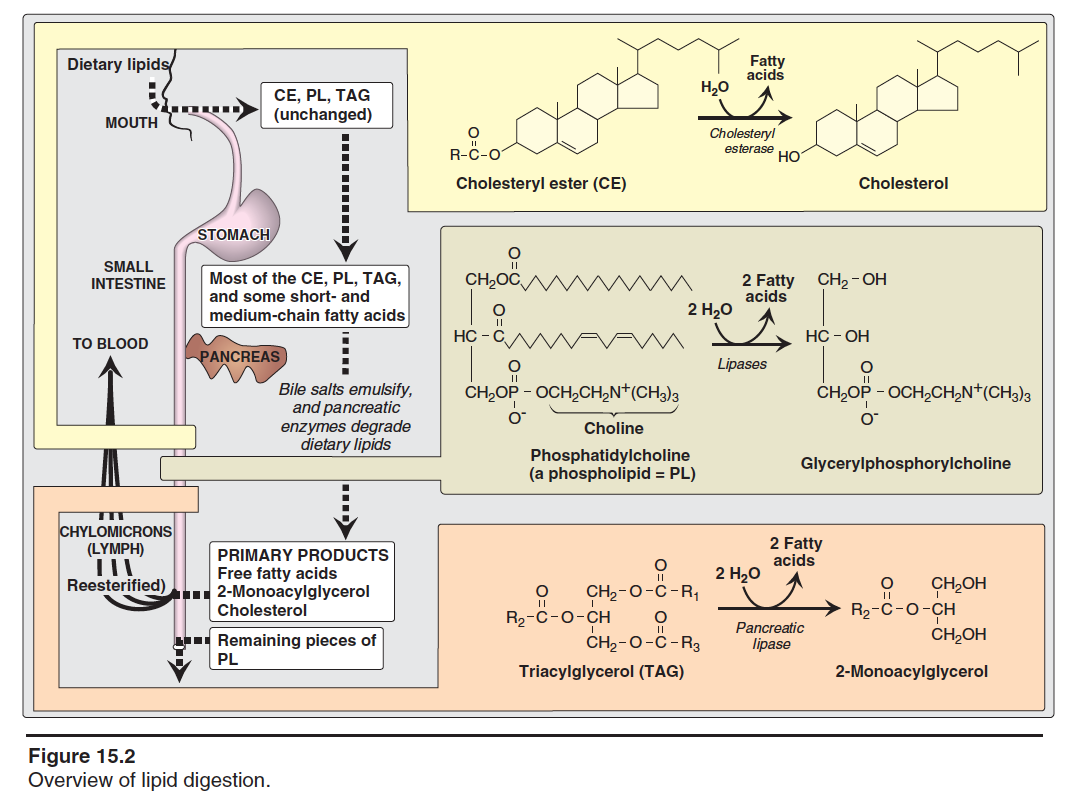 Lipid digestion inthe small intestine
Emulsification:
Occurs in the duodenum
Increases surface area of lipid droplets
To maximize the effect of digestive enzymes
Two mechanisms:
1. Detergent properties of bile salts in the bile
	    Bile salts emulsify dietary lipid particles
2. Mechanical mixing by peristalsis
Lipid degradation bypancreatic enzymes
TAG degradation:
Performed by pancreatic lipase, co-lipase
Removes fatty acids at C1 and C3
Leaving 2-monoacyglycerol and free fatty acids (FFAs)

Cholesteryl ester degradation:
Hydrolyzed by cholesterol esterase
Produces cholesterol + FFAs
Digestion of TAG by Pancreatic Lipase
&  Colipase
Pancreatic lipase :
Found in high conc. in pancreatic secretion (2-3% of total proteins) 

Inhibited by Orlistat, an anti-obesity drug
Digestion of Cholesterol Ester by Cholesterol Esterase
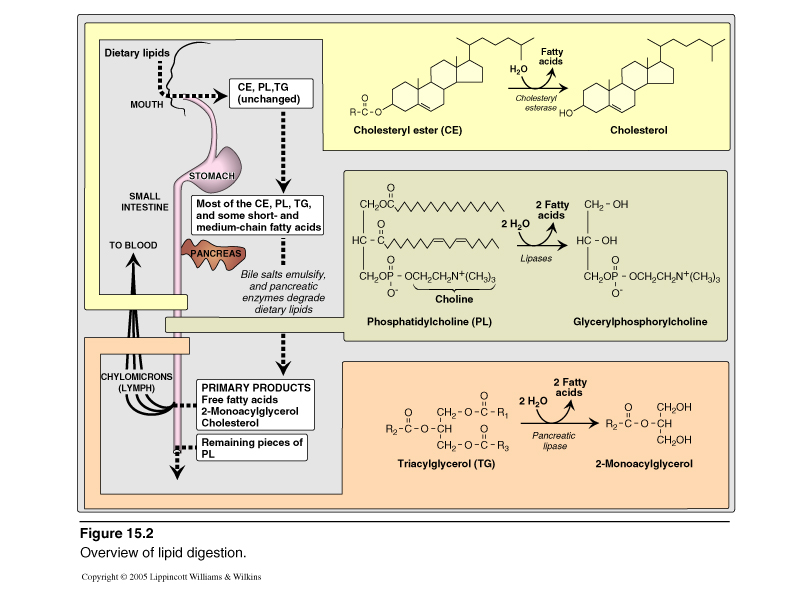 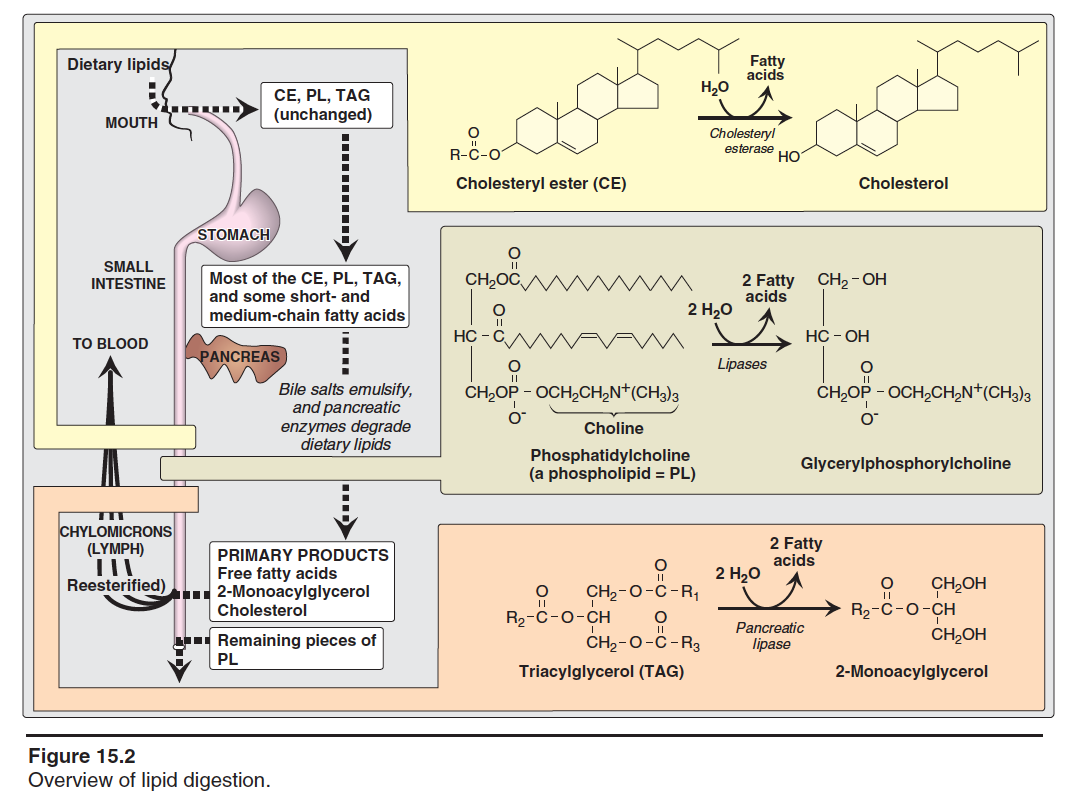 Phospholipid Degradation
Fatty acid
H2O
Lysophospholipid
PL
Phosphophlipase A2
Fatty acid
H2O
Glycerolphosphoryl 
base
Lysophospholipid
Lysophosphophlipase
Pancreatic insufficiencyin cystic fibrosis (CF)
CF is due to genetic mutations in CFTR (transmembrane conductance regulator protein)
Functions as chloride channel on epithelium
Defective CFTR causes:
Decreased secretion of chloride
Increased reabsorption of sodium and water
Decreased hydration in pancreas thickens the pancreatic secretions
Pancreatic enzymes are unable to reach the intestine
Treatment: enzyme and fat-soluble vitamin supplementation
Control of lipid digestion
Controlled by hormones:
Cholecystokinin (CKK)
Acts on gallbladder to release bile
Acts on pancreas to release enzymes
Decreases gastric motility (slow release of gastric contents)
Secretin
Low pH stimulates its secretion
Acts on pancreas and liver to release bicarbonate
Neutralizes the pH of the contents before entering the small intestine
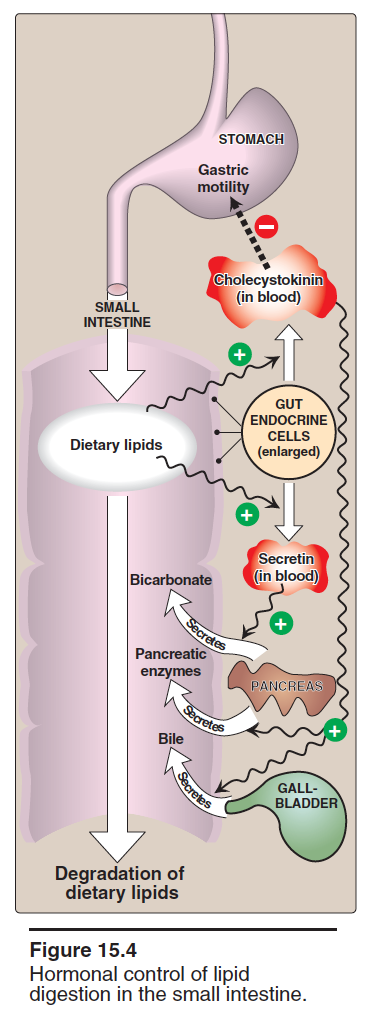 Lipid absorption by enterocytes
Products of lipid digestion
FFAs, free cholesterol, 2-monoacylglycerol combined with bile salts and fat-soluble vitamins

They form mixed micelles (disk-shaped particles)
Absorbed by brushed border membrane of enterocytes
Short and medium chain length fatty acids are absorbed directly
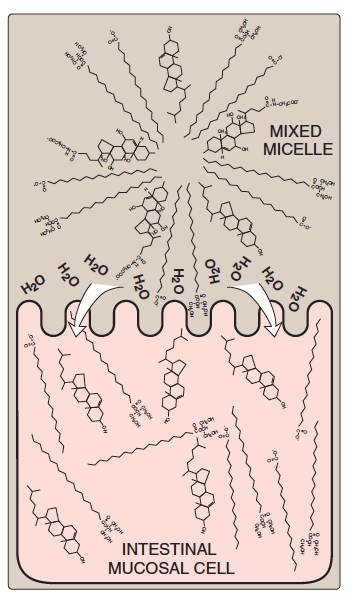 Mixed micelles are hydrophobic inside
and hydrophilic outside
Resynthesis of TAG / Cholesteryl esters
Digested lipids absorbed by enterocytes migrate to endoplasmic reticulum for complex lipid biosynthesis

Fatty acids  Fatty acyl CoA
2-Monoacyglycerols  TAGs
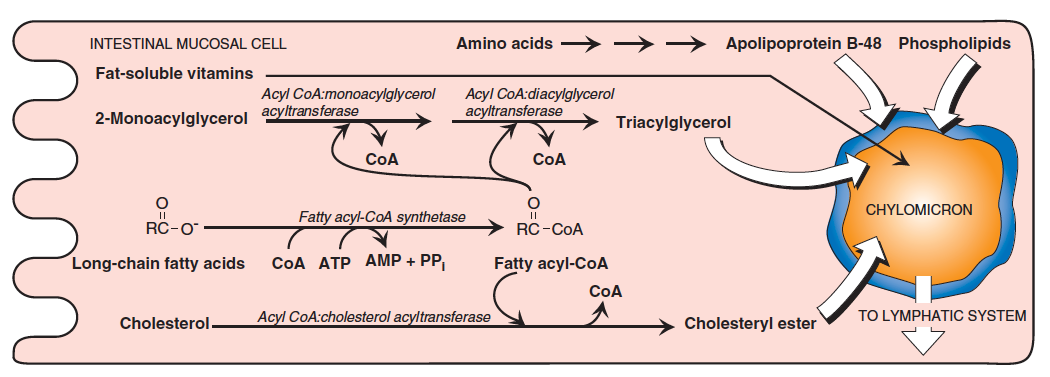 Assembly of chylomicronsby enterocytes
Newly synthesized TAG and cholesterol ester are packaged as lipid droplets surrounded by thin layer of:
Apolipoprotein B-48 (apo B-48)
Phospholipids
Free cholesterol
Secretion of chylomicronsby enterocytes
By exocytosis into lymphatic vessels around villi of small intestine (lacteals) which enter into systemic circulation

Serum becomes milky after a fatty meal
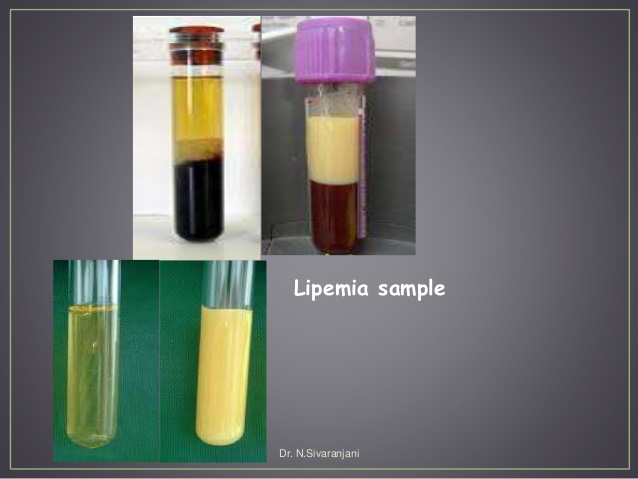 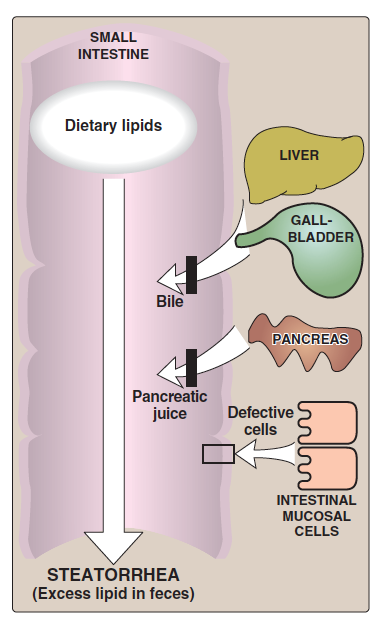 Lipid malabsorption
Increased excretion of lipids, fat-soluble vitamins and essential FAs in the feces 

Due to defects in lipid digestion or absorption

Can be caused by CF or shortened bowel
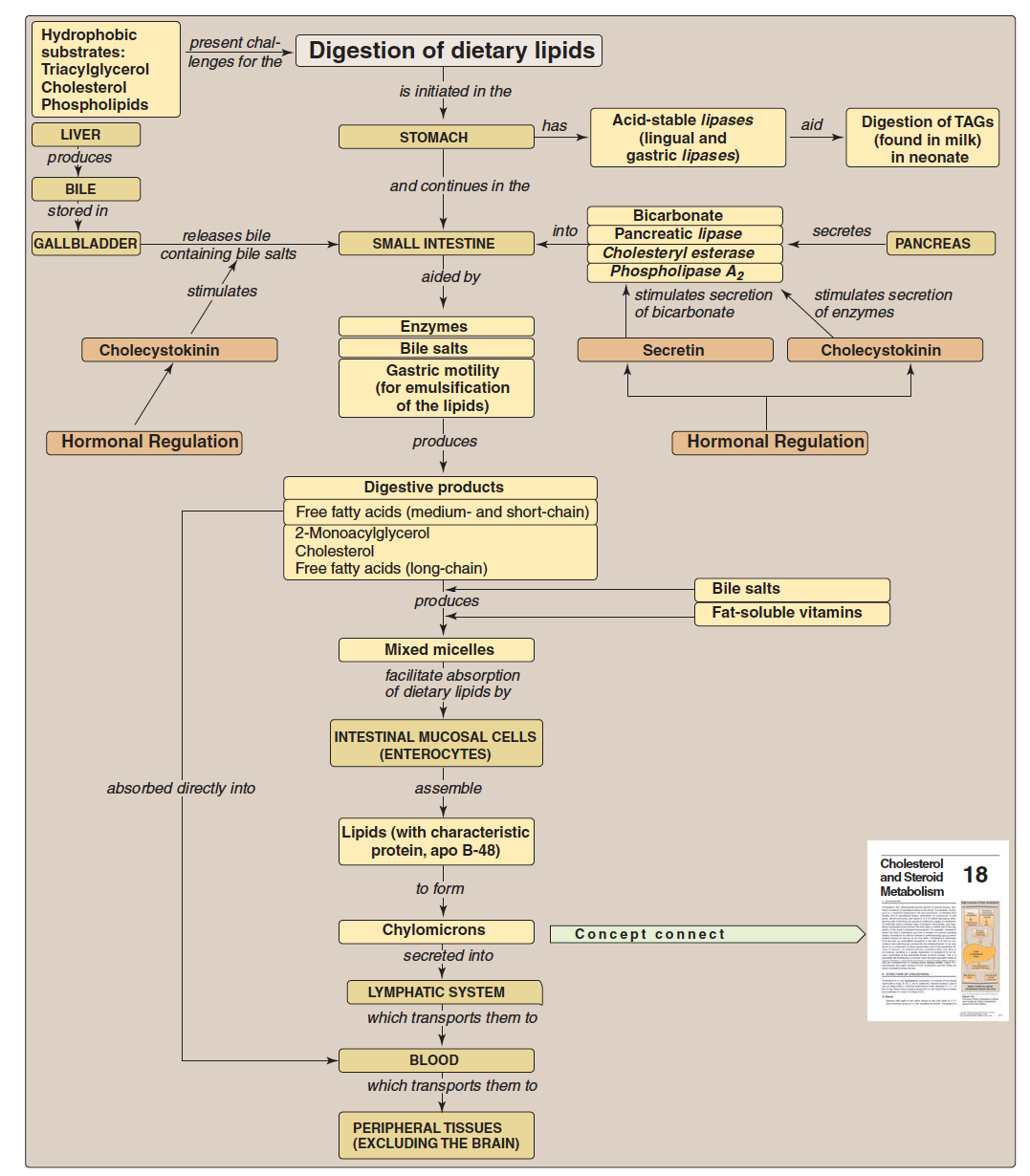 Key concepts for digestion and absorption of dietary lipids
Take home message
Lipid digestion begins in stomach
Emulsification of lipids occurs in duodenum, helped by peristalsis and bile salts
Intestinal digestion of lipids by pancreatic enzymes
Lipid absorption by mixed micelles 
Re-synthesis of TAGs, cholesterol ester and PLs inside the intestinal mucosal cells
Assembly  and secretion of chylomicrons into lymphatic lacteals and then into systemic circulation
References
Lippincott’s Illustrated Reviews, Biochemistry, 5th edition, Denise R. Ferrier, Lippincott Williams & Wilkins, USA.
Chapter 15: pages 173-180